ALASKA
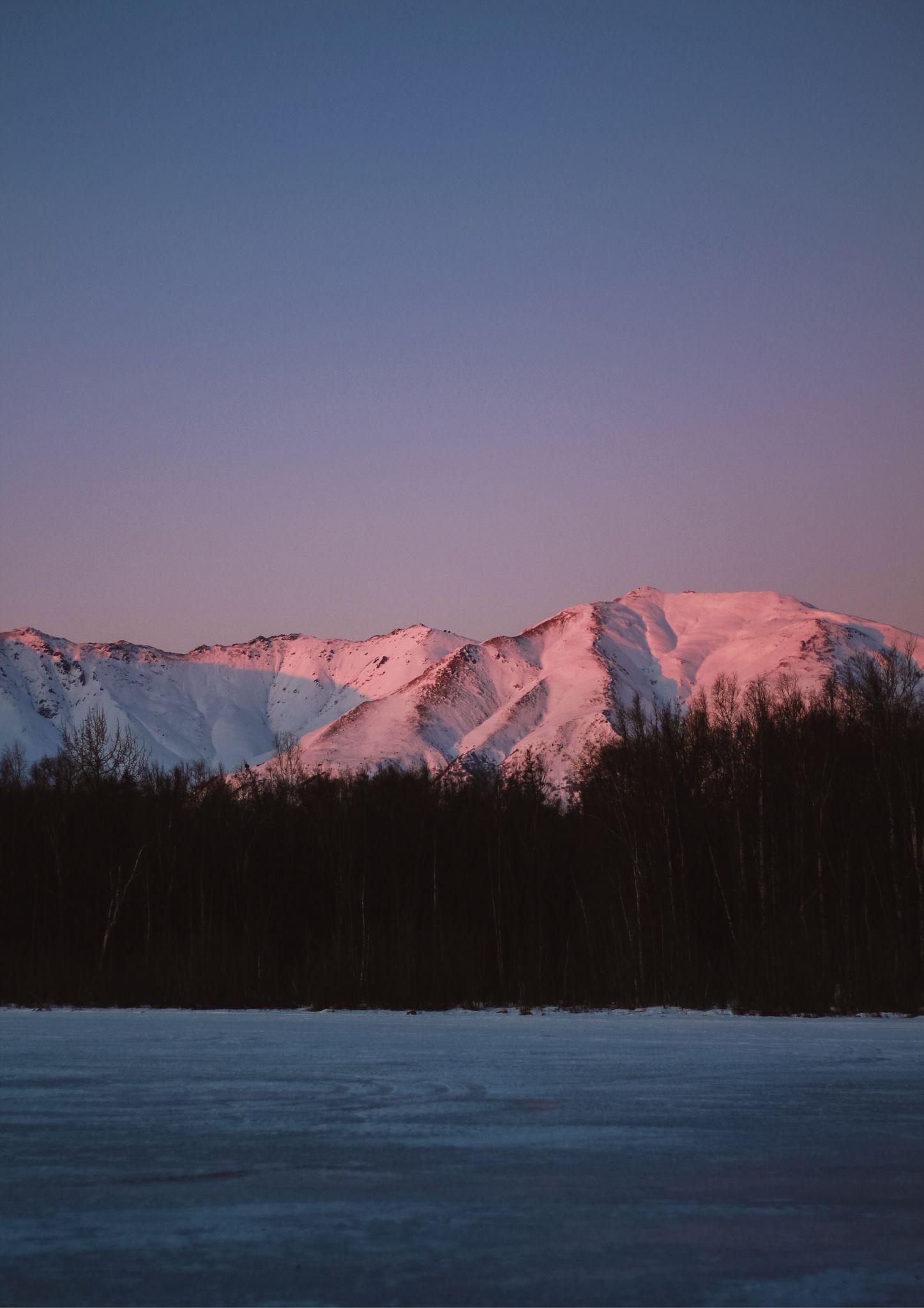 TRAVEL BUCKET LIST
Denali National Park
Tracy Arm Fjord
Kenai Fjords National Park
Alaska Railroad
Dalton Highway
Alaska Native Heritage
Mendenhall Glacier
Elias National Park
Iditarod Historic Trail
Katmai National Park
Seward, Alaska
State Historic Park
Anchorage
Alaska Highway
Alaska Highway
Inside Passage
Gold Rush Park
Alaska Rainforest
Ketchikan
Mendenhall Glacier
Glacier Bay National Park
Hubbard Glacier
Alaska Talkeetna
Skagway